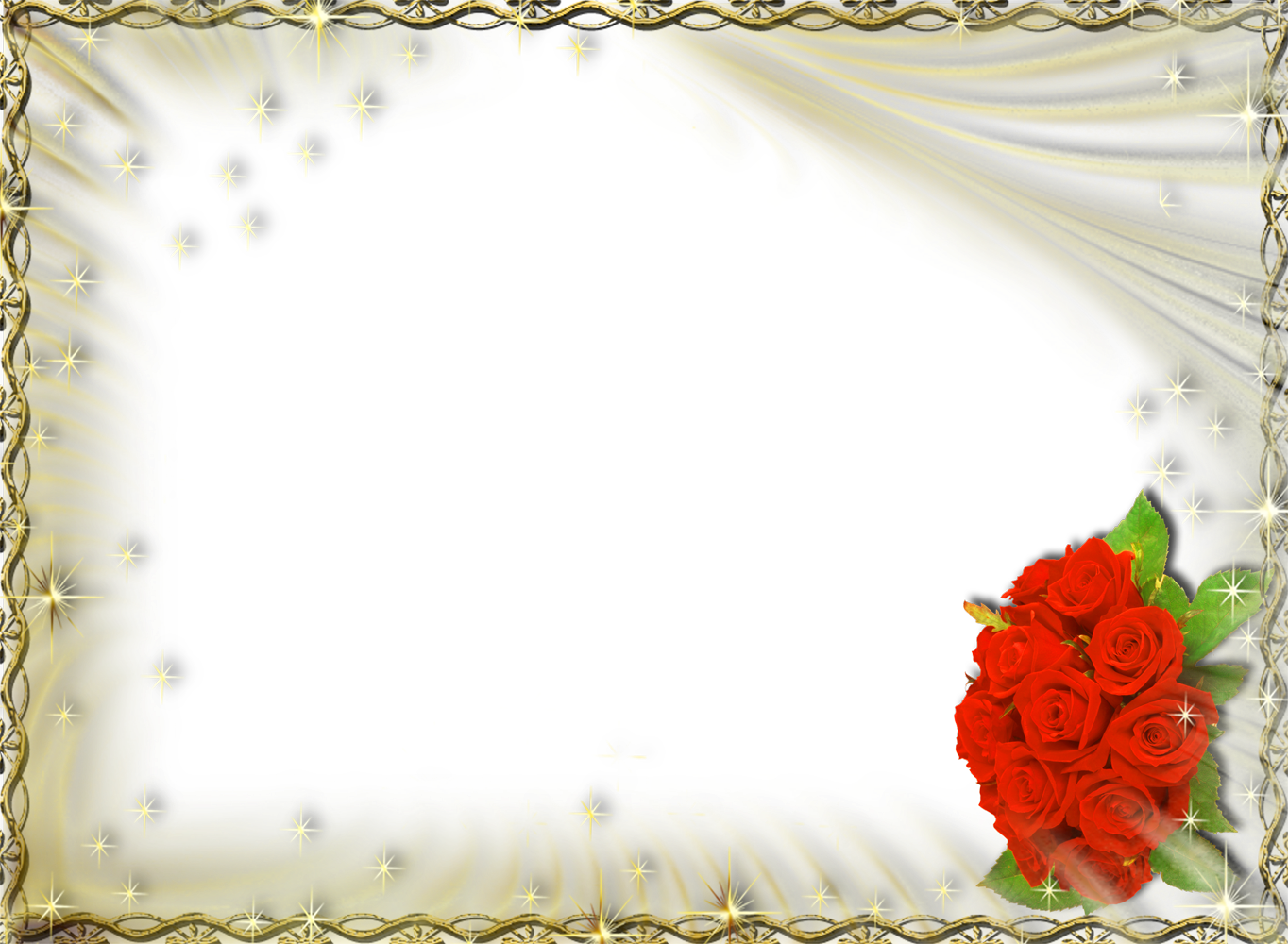 MÔN: MĨ THUẬT
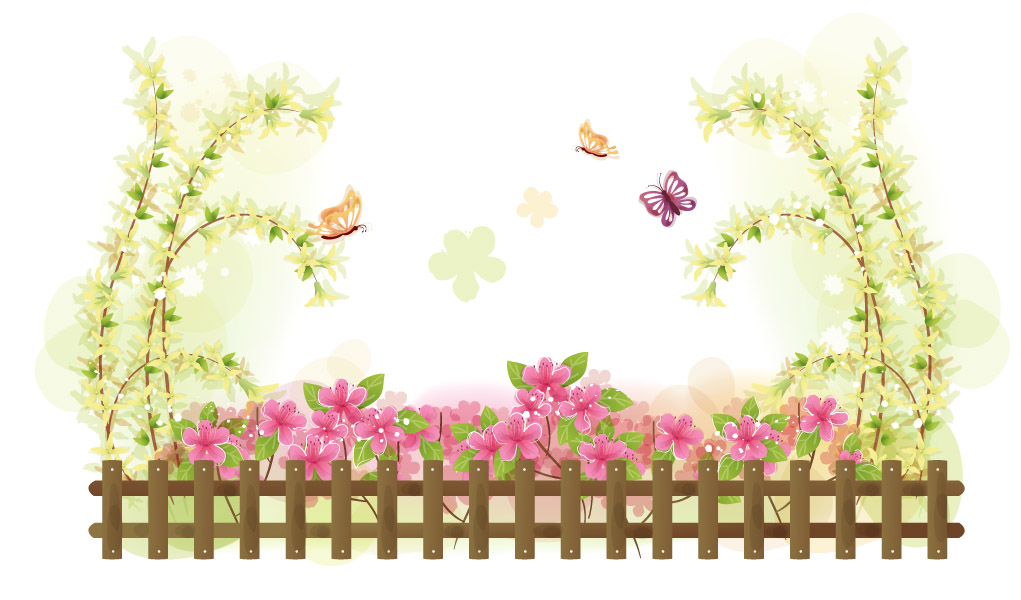 SÁNG TẠO CÔNG NGHỆ THÔNG TIN TRONG GIẢNG DẠY
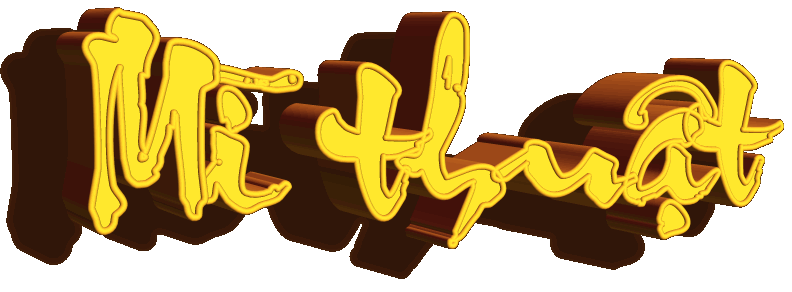 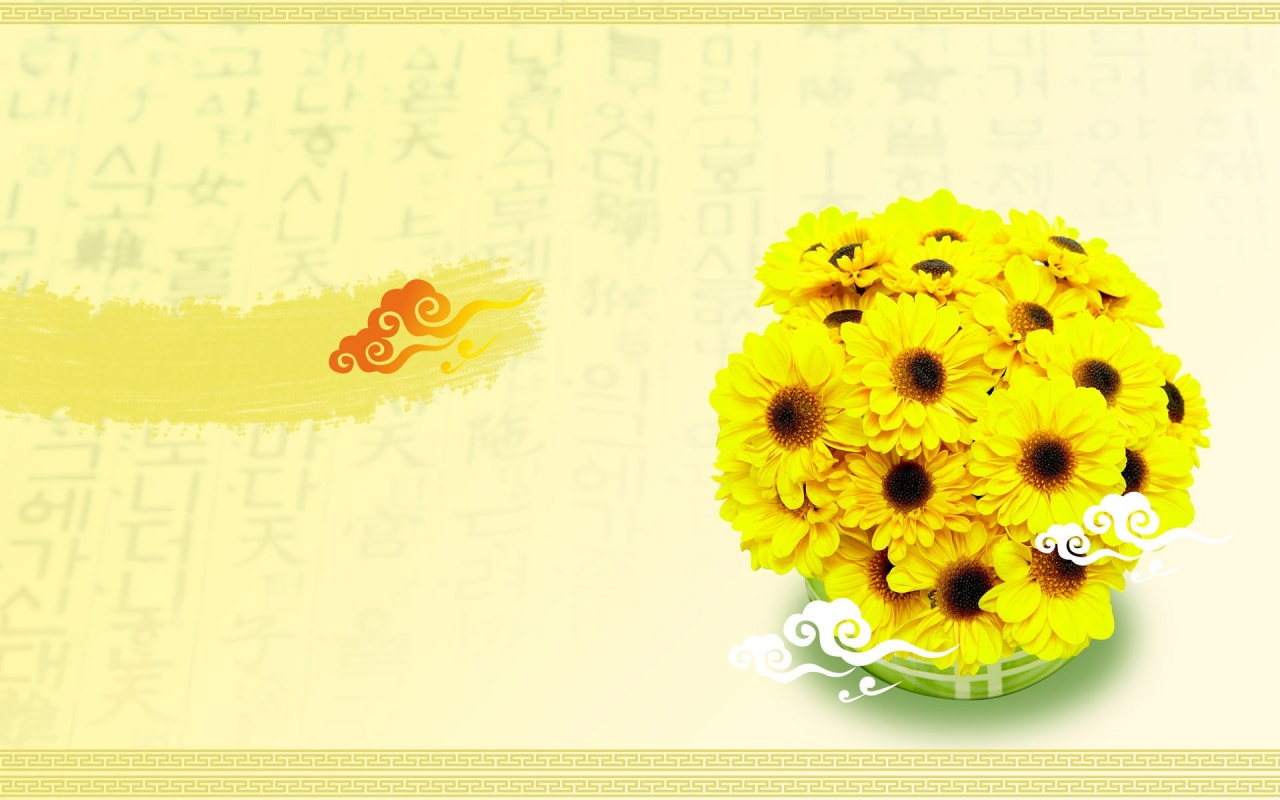 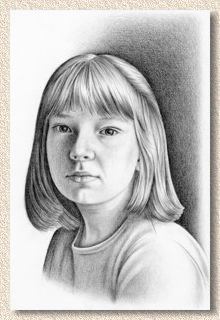 Bài 8: VẼ TRANH
ĐỀ TÀI VẼ CHÂN DUNG
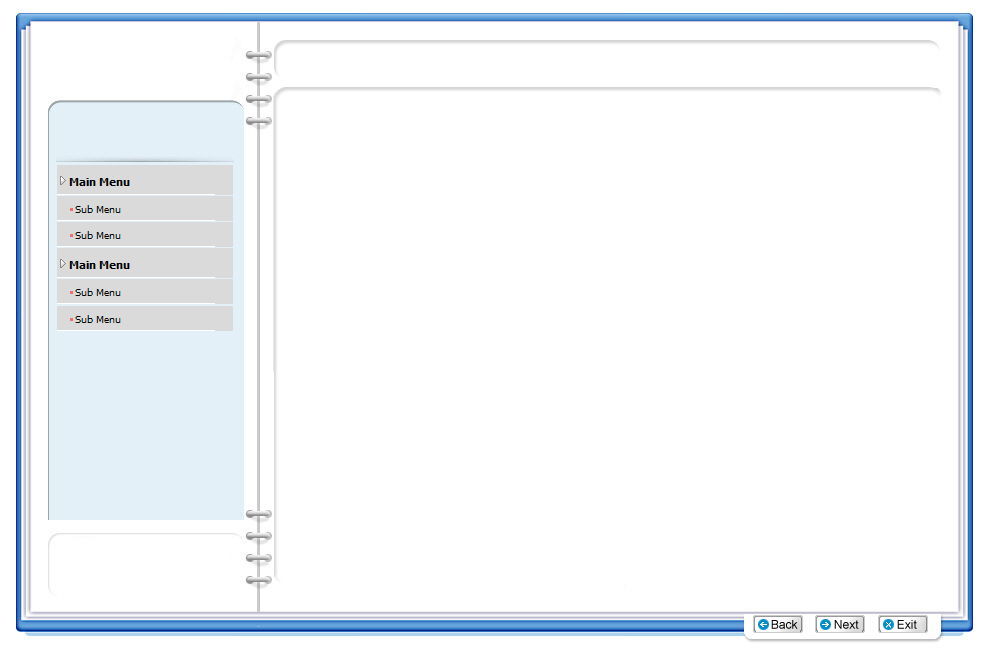 KIỂM TRA ĐỒ DÙNG HỌC TẬP
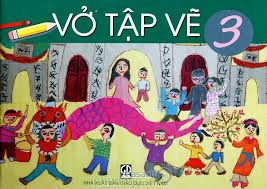 VỞ TẬP VẼ
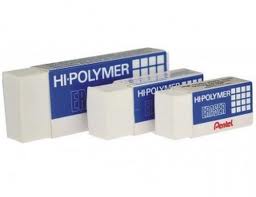 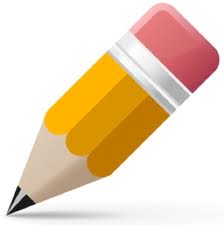 2.   BÚT CHÌ, TẨY
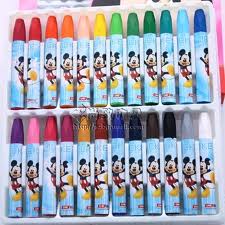 3.    MÀU VẼ
- Sự khác nhau giữa tranh chân dung và ảnh chân dung?
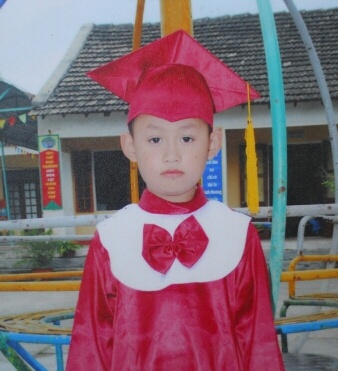 + Ảnh được chụp bằng máy nên rất thật và rõ từng chi tiết.
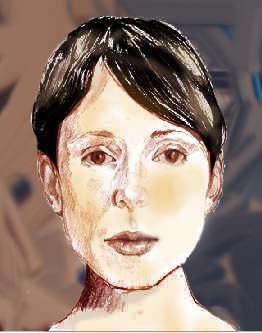 + Tranh được vẽ bằng tay, thường diễn tả tập trung vào những đặc điểm chính của nhân vật
Tranh chân dung là gì?
Tranh chân dung là tranh do con người vẽ về một người hay một vài người và chỉ tập trung diễn tả đặc điểm riêng và trạng thái tình cảm của nhân vật.
          Có những loại tranh chân dung nào?
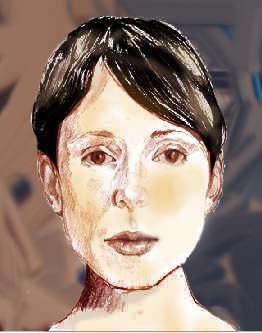 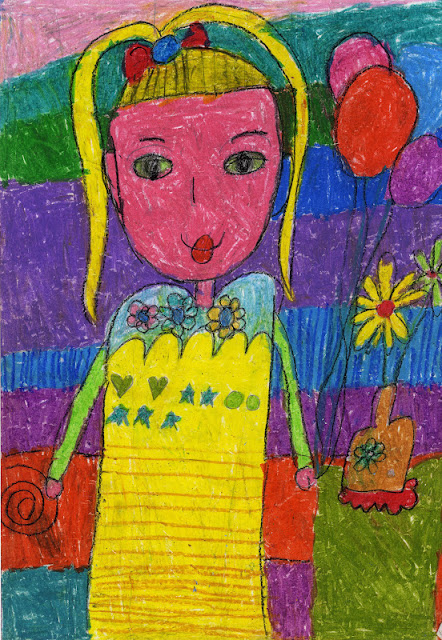 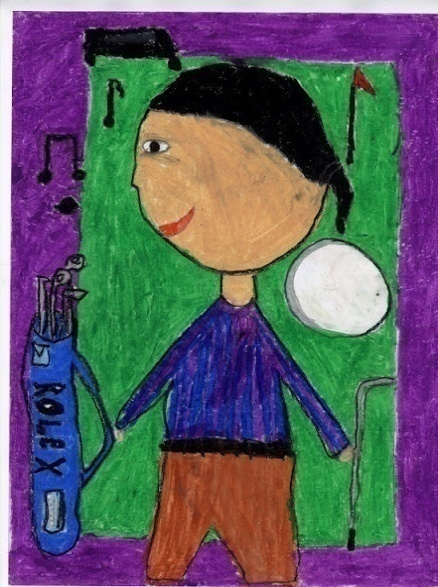 Vẽ khuôn mặt
Vẽ bán thân
Toàn thân
Có những loại tranh chân dung nào?
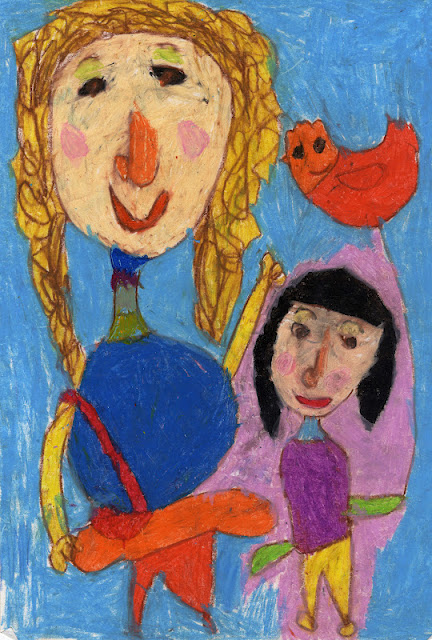 Một người
Hai người
Có những loại tranh chân dung nào?
Một nhóm người
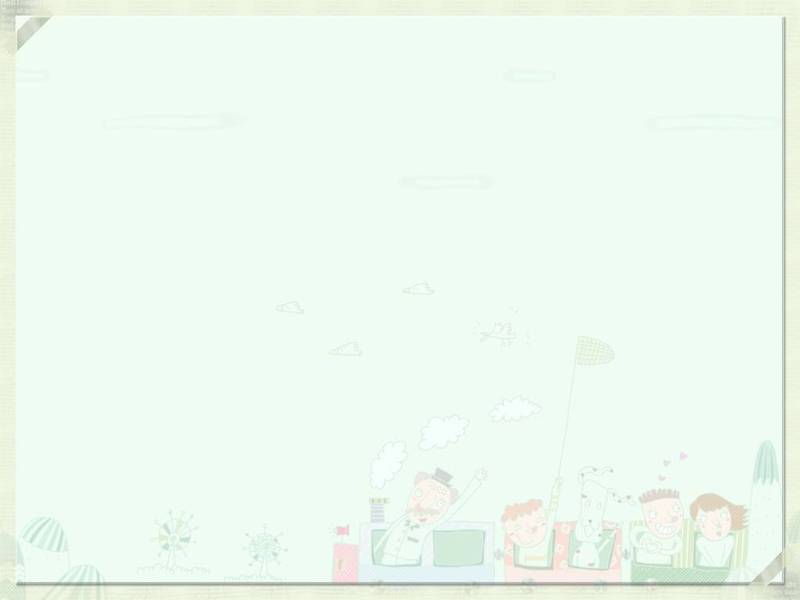 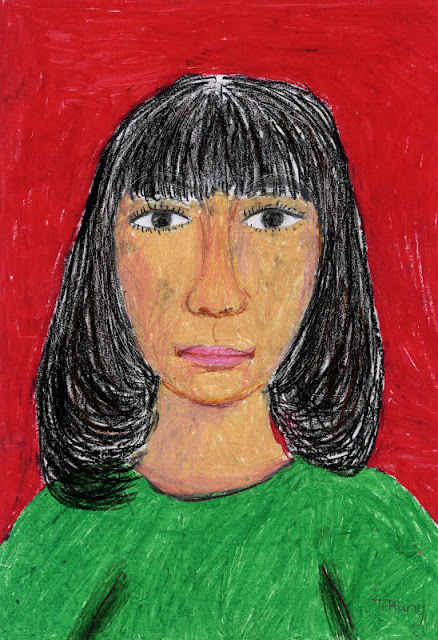 Hai bức tranh này có gì khác nhau?
Nét mặt của mọi người có giống nhau không?
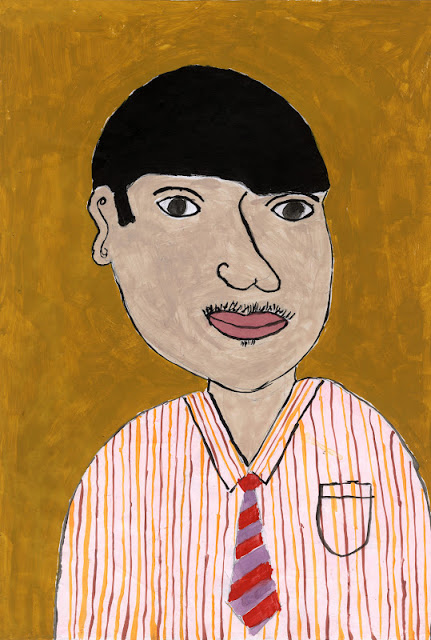 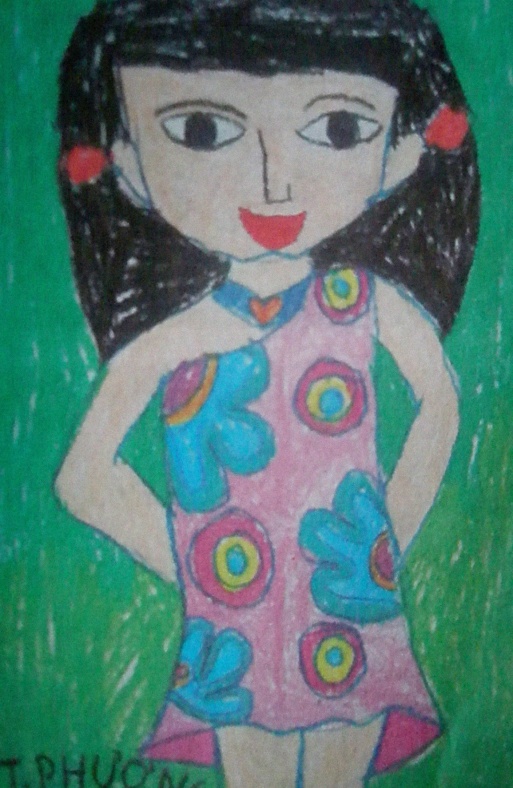 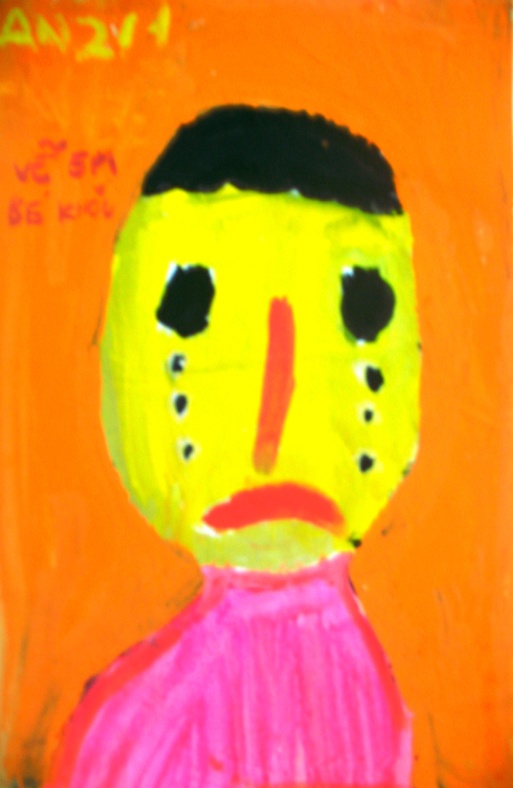 Trầm ngâm
Nghiêm nghị
Vui vẻ
Khóc nhè
Quan sát gương mặt bạn và kể ra một số hình dáng ?
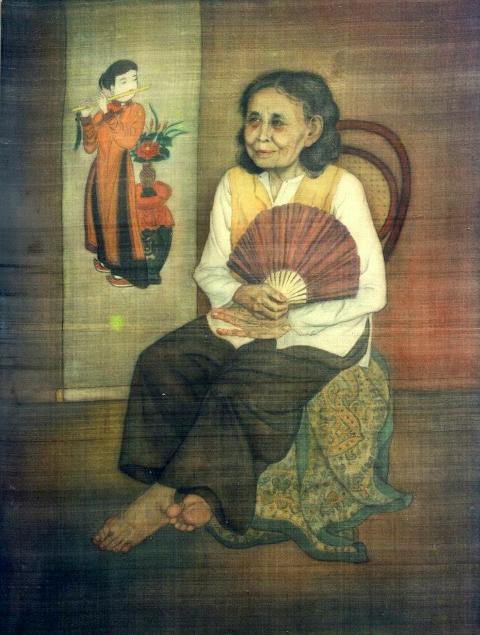 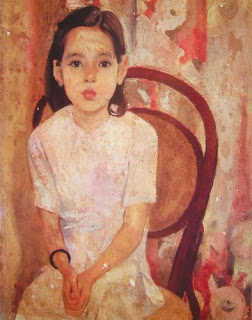 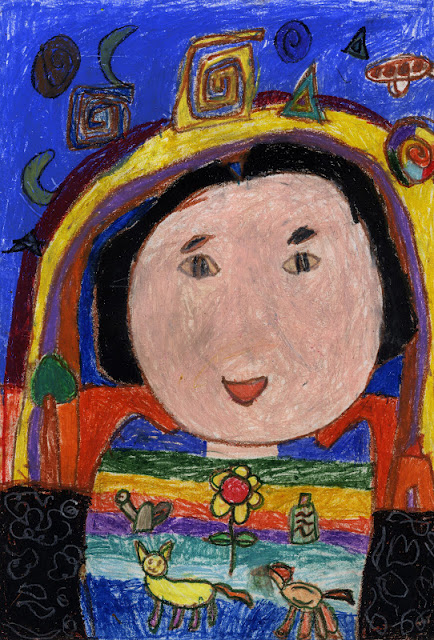 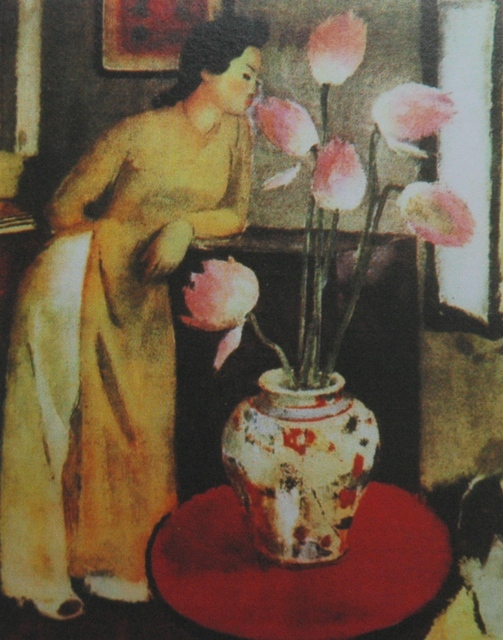 Hình 1.
Mặt trái xoan
Hình 2.
Mặt tròn
Hình 3.
Mặt nhỏ
Hình 4.
Mặt vuông chữ điền
Màu sắc trong các bức tranh như thế nào?
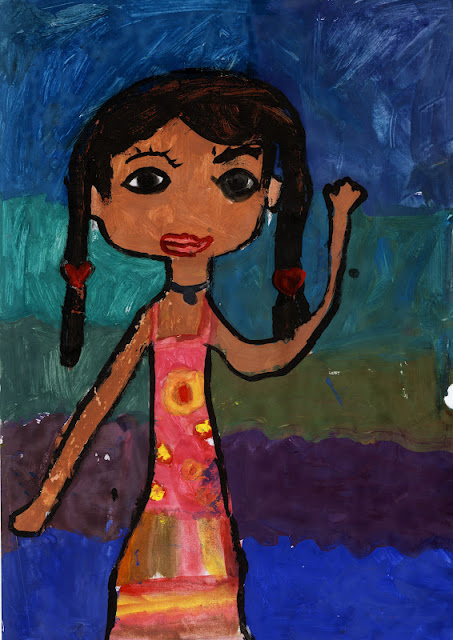 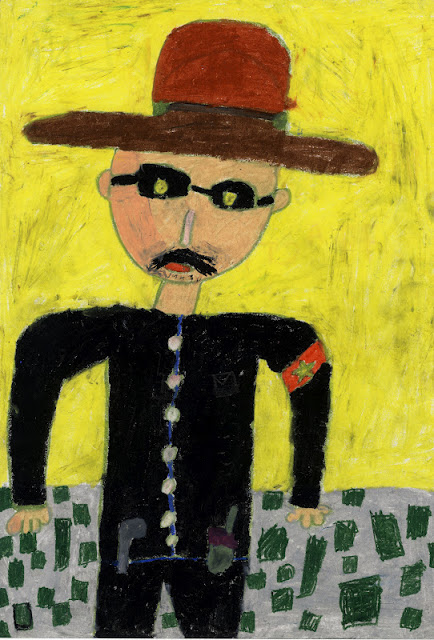 Màu sắc tươi sáng, có đậm, có nhạt,
 làm nổi bật chân dung người mình vẽ
Vẽ tranh chân dung bán thân và chỉ vẽ một người
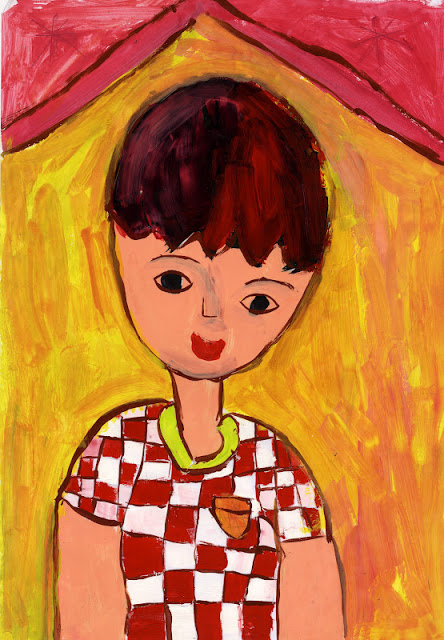 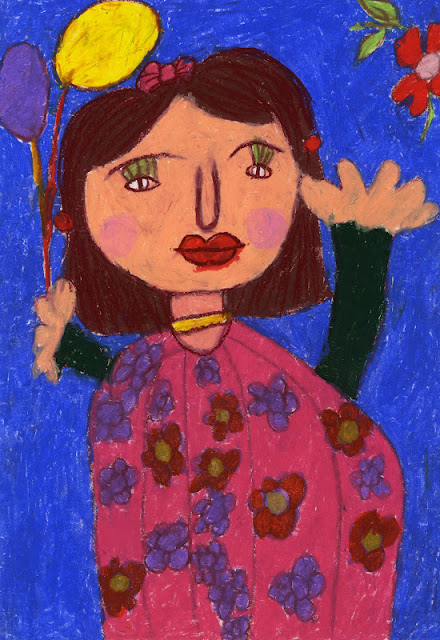 2. Cách vẽ tranh
1.Vẽ phác hình khuôn mặt, cổ , vai, tóc cho vừa với phần giấy.
2. Vẽ mắt, mũi,miệng
3. Vẽ màu tóc, da, áo,….và vẽ màu theo ý thích, có màu đậm màu nhạt.
Bước 1 : Quan sát hoặc nhớ lại khuôn mặt người định vẽ
Vẽ khung hình chữ nhật .
Bước 2 - Vẽ phác hình dáng khuôn mặt và phần cơ  thể
Bước 3 - Tìm vị trí các bộ phận trên khuôn mặt để vẽ cho rõ đặc điểm.
Bước 4 - Chỉnh sửa hoàn chỉnh bài vẽ và tô màu.
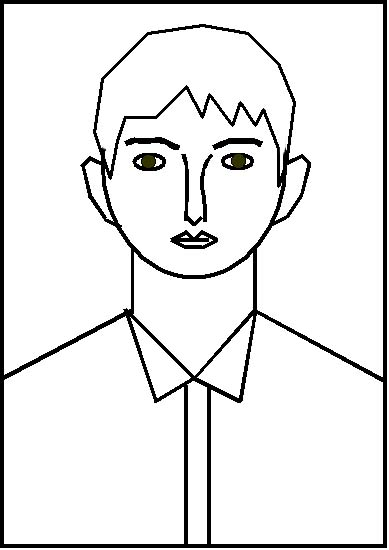 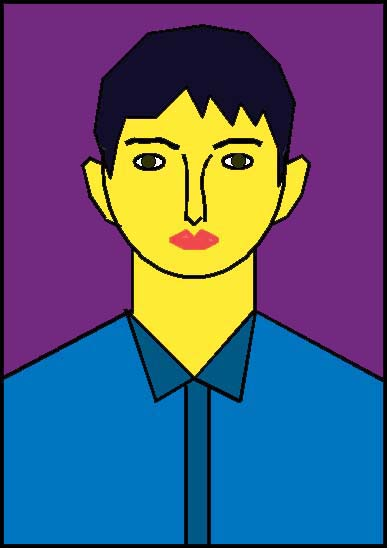 Câu hỏi: Trong các bài sau bài nào vẽ cân đối?
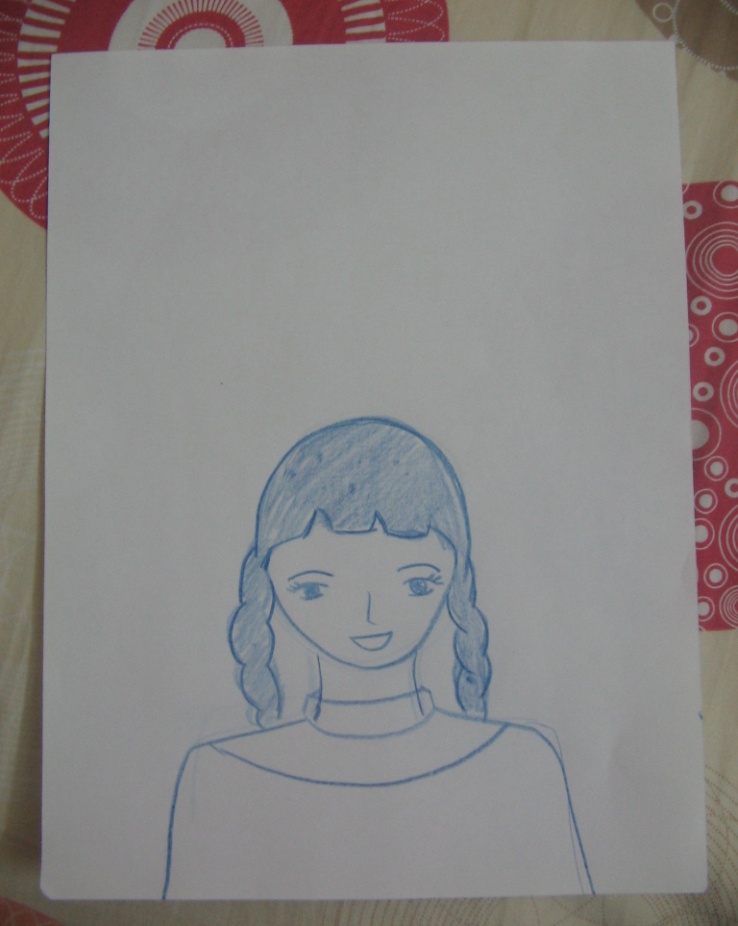 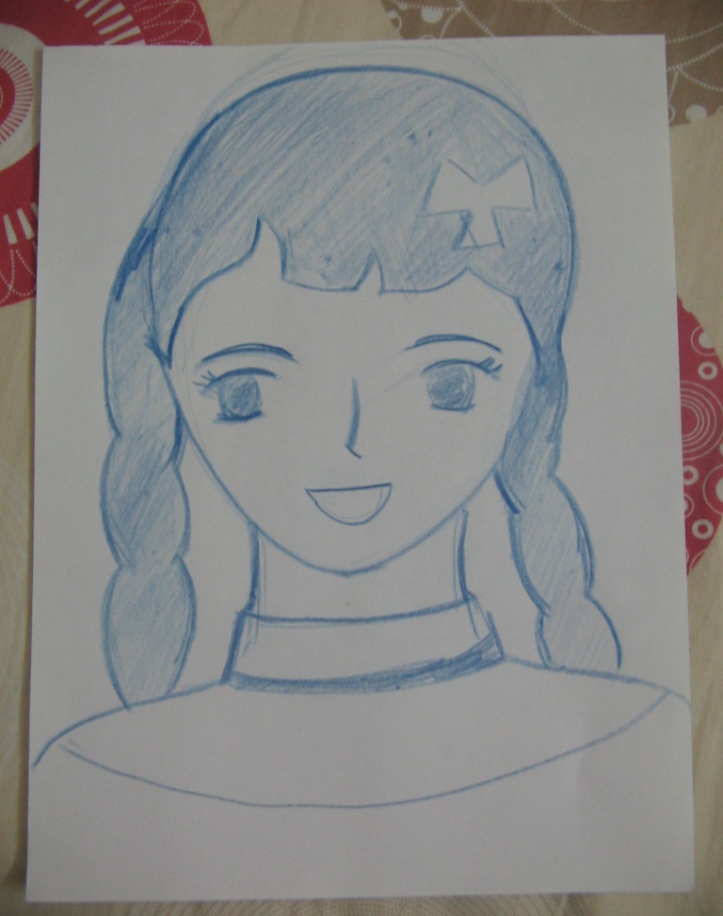 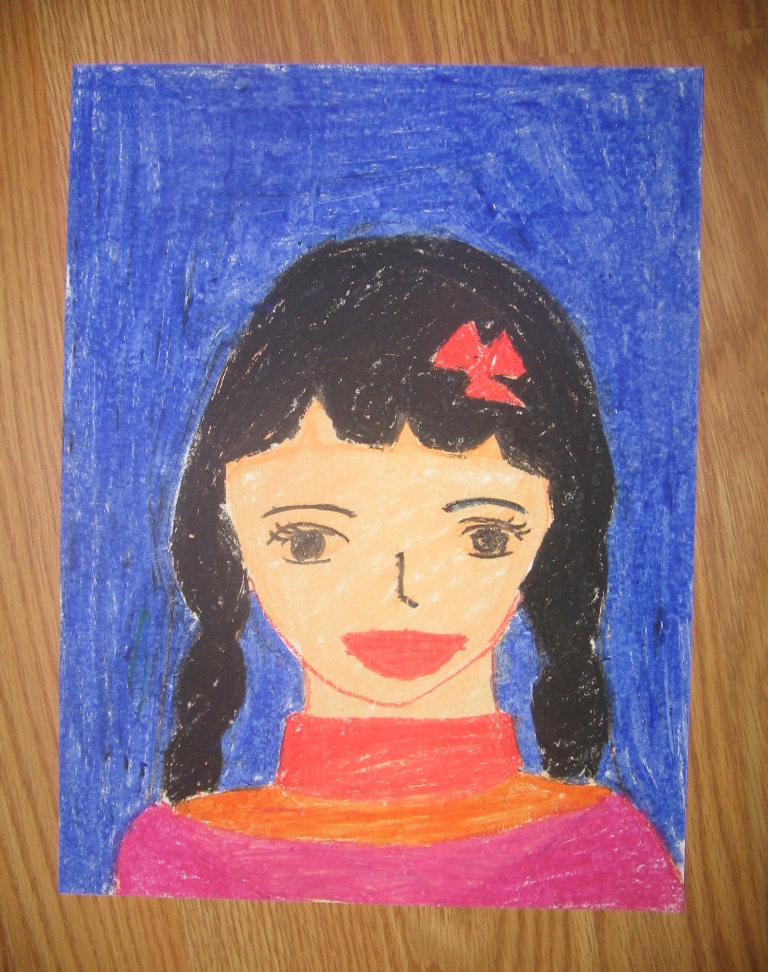 2
1
3
Em hãy giới thiệu và kể về người mình định vẽ theo những gợi ý:
- Giới thiệu tên ?
- Đặc điểm khuôn mặt, màu da, tóc, kiểu dáng riêng của người mình định vẽ?
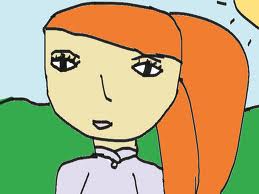 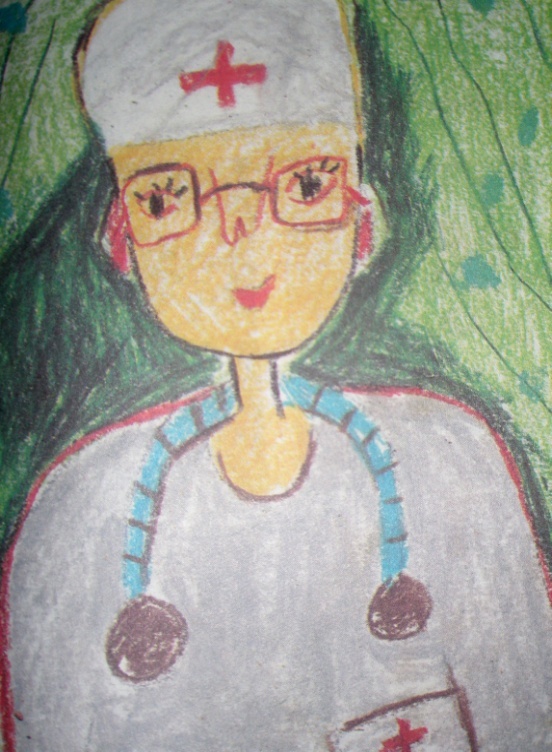 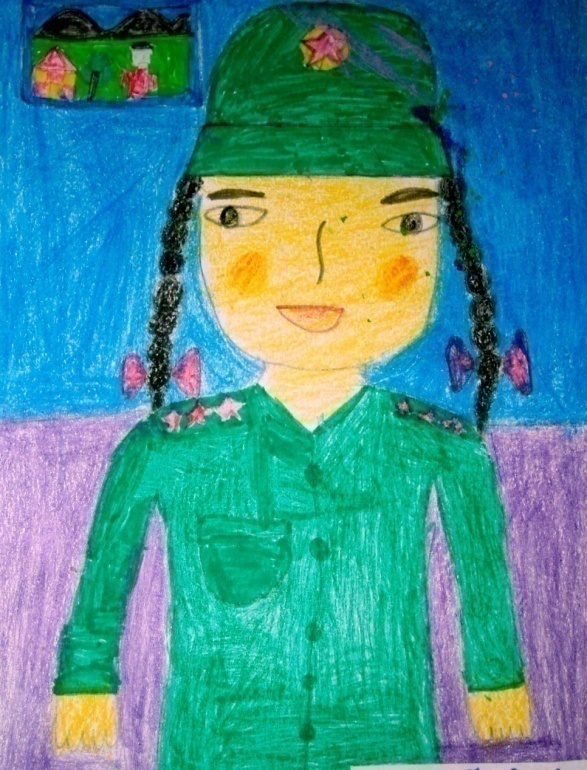 2
1
3
Chân dung bạn em
Chân dung    bố em
Chân dung chị gái
THỰC HÀNH
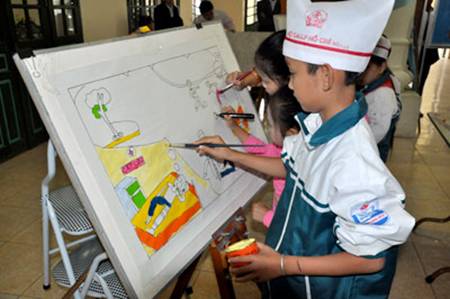 TRƯNG BÀY SẢN PHẨM
Nhận xét tranh:
1. Cách sắp xếp bố cục trong tranh ?
2. Cách vẽ chân dung nào ?
3. Màu sắc trong tranh như thế nào ?
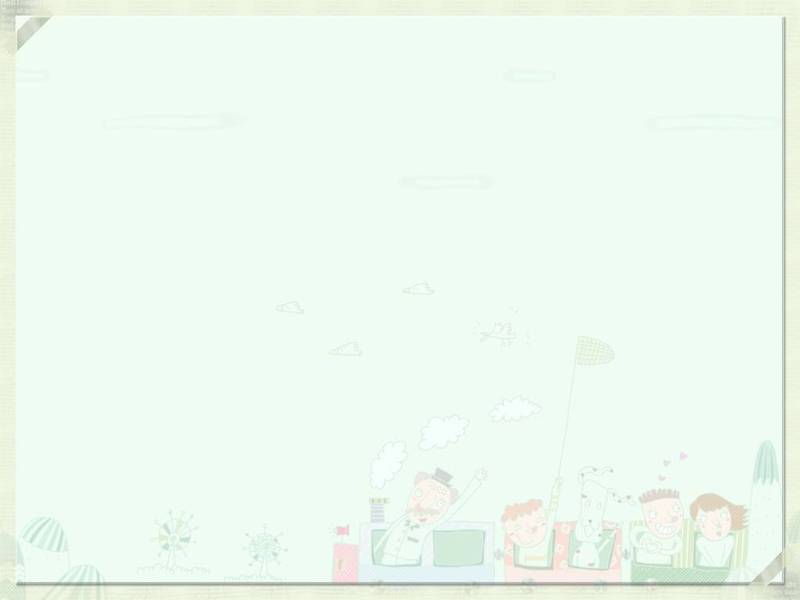 Tranh gì vẽ về một người cụ thể và chỉ tập trung diễn tả đặc điểm riêng và trạng thái tình cảm của nhân vật?
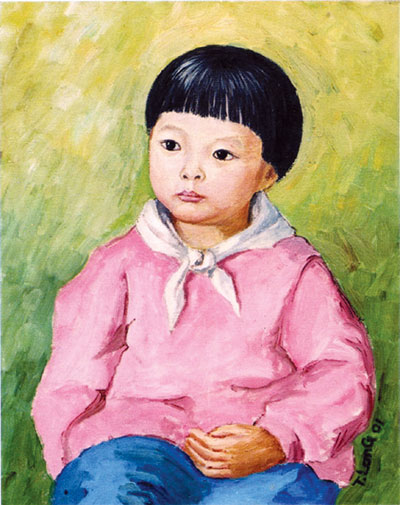 Đáp án: 
là tranh chân dung
1
Có mấy loại tranh chân dung? Là những loại nào?
Đáp án:
Vẽ khuôn mặt, mắt, mũi,miệng…
Đáp án:
 chân dung khuôn mặt, bán thân, toàn thân.
Tranh chân dung vẽ gì?
3
2
TRÒ CHƠI AI THÔNG MINH
Tranh  chân dung